Bearing and Azimuth
Bearing
Bearing describes the direction of a line; in highway design, we call it “tangent”
It cannot be larger than 90o
It is measured in relation to the north or south ends and are placed in one of the quadrants (NE, NW, SE, SW)
Each line has two bearings, depending on which end of the line is being considered
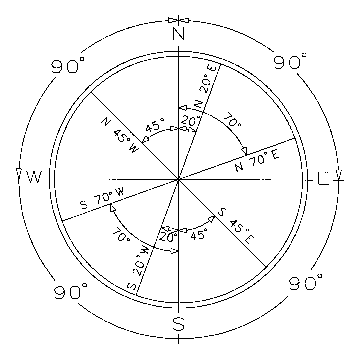 True Meridian
Note: Old maps use Magnetic Meridian
http://www.firstam.com/faf/dimensions/directions.html
Azimuth
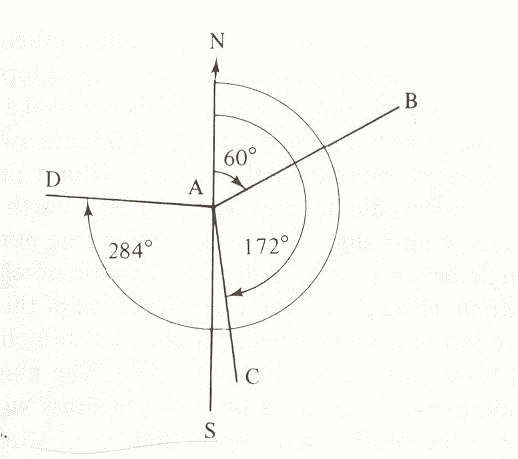 CONVERTING
Converting Bearing to Azimuth:
North East: azimuth angle equals bearing Angle
Ex: N 76o 30’ E = 76o 30’
South East: azimuth angle equals 180 minus bearing angle
Ex: S 42o 28’ E = 180o – 42o 28’ = 137o 32’
South West: azimuth angle equals 180 plus bearing angle
Ex: S 36o 47’ W = 180o + 36o 47’ = 216o 47’
North West: azimuth angle equals 360 minus bearing angle
Ex: N 62o 56’ W = 360o - 62o 56’ = 297o 04’
CONVERTING
Converting Azimuth to Bearing:
North East: the prefix N and the suffix E must be added
Ex: 76o 30’ = N 76o 30’ E
South East: the azimuth angle is subtracted from 180o and S and E are added
Ex: 168o 40’ = 180o – 168o 40’ = S 11o 20’ E
South West: 180o is subtracted from the azimuth angle and S and W are added
Ex: 195o 22’ = 195o 22’ – 180o = S 15o 22’ W
North West: the azimuth angle is subtracted from 360o and N and W are added
Ex: 314o 35’ = 360o – 314o 35’ = N 45o 25’ W
C
L
BEARING
N
N 90o 0’ 0” E
N 65o 11’ 36” E
The center line is always located in the
middle of the highway, with the exception
of the PI for horizontal curves.
S 85o 10’ 15” E
C
L
BEARING
N
N 90o 0’ 0” E
N 65o 11’ 36” E
Δ
S 75o 10’ 15” E
Convert bearing to azimuth:
S 75o 10’ 15” E = 104o 49’ 45’’
N 65o 11’ 36” E = 65o 11’ 36”
Compute angle:
Δ = 104o 49’ 45’’ -  65o 11’ 36” = 39o 38’ 09”
Δ = 40o 38’ 09” L (L for left)